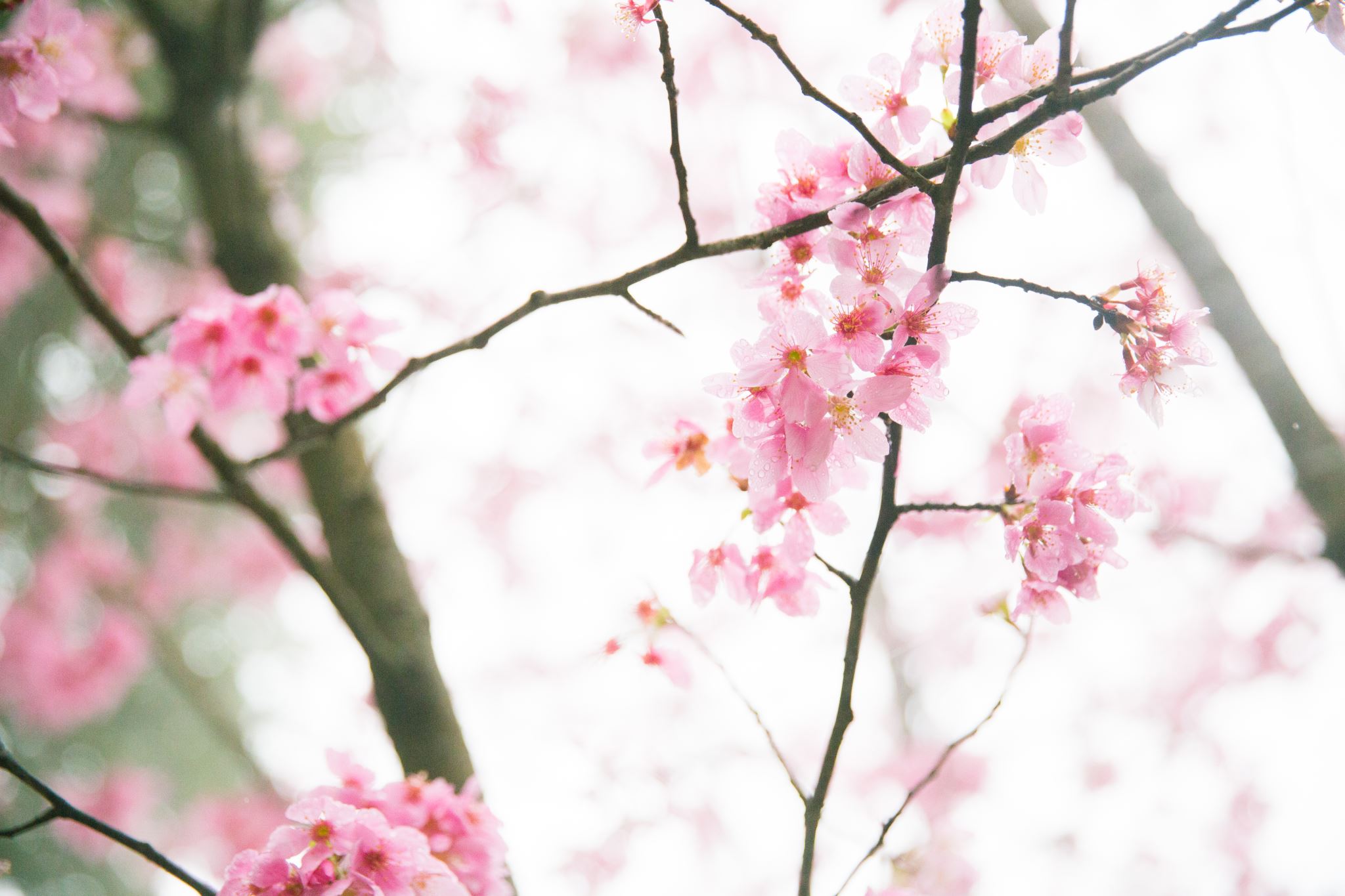 Swedish for international students, 1A (3 cr)4.4.2024
Välkommen!
Vi börjar klockan 16:30
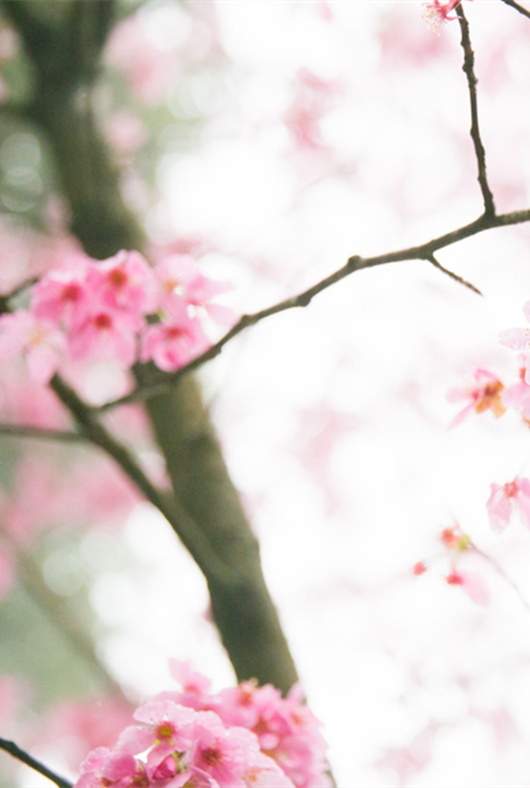 Dagens lektion
Hjälpverb Auxiliary verbs: 
måste, kan, ska vill (skulle vilja), får, borde
Substantiv: singular and plural
I mataffären, på kafé
Hjälpverb + infinitive Auxiliary verb + infinitive
Presens: slutar på r Present tense – ends with r
Infinitiv: slutar på a eller annan vokal Infinitive – ends with a vowel

Jag dricker kaffe. Jag ska dricka kaffe. I drink coffee. I will drink coffee.
Jag går nu. Jag måste gå nu. I leave now. I must leave now. 

Jag kan inte komma imorgon. I cannot come tomorrow.
Vill du ha ett äpple? Do you want an apple?
När ska du åka till Danmark? When are you going to Denmark?
Mer om hjälpverb
Vad ska du göra imorgon? 
Jag ska åka till Åbo imorgon. “Ska” indicates an intention.
Jag ska vara sjuk imorgon  > Jag kommer att vara sjuk imorgon

Jag måste = I have to, I must
Jag kan = I can, may
Jag vill åka till Åbo = I want to travel to Åbo
Jag skulle vilja åka till Åbo = I would like to travel to Åbo
Jag får inte åka till Åbo = I may not/am not allowed to travel to Åbo
Jag borde åka till Åbo = I should travel to Åbo
Use the words and phrases above to make sentences that make sense! Take turns! Help each other.Använd orden ovan för att göra fungerande meningar. Turas om. Hjälp varandra.
I have to help grandmom (s. 42)
Substantiv: singular och plural
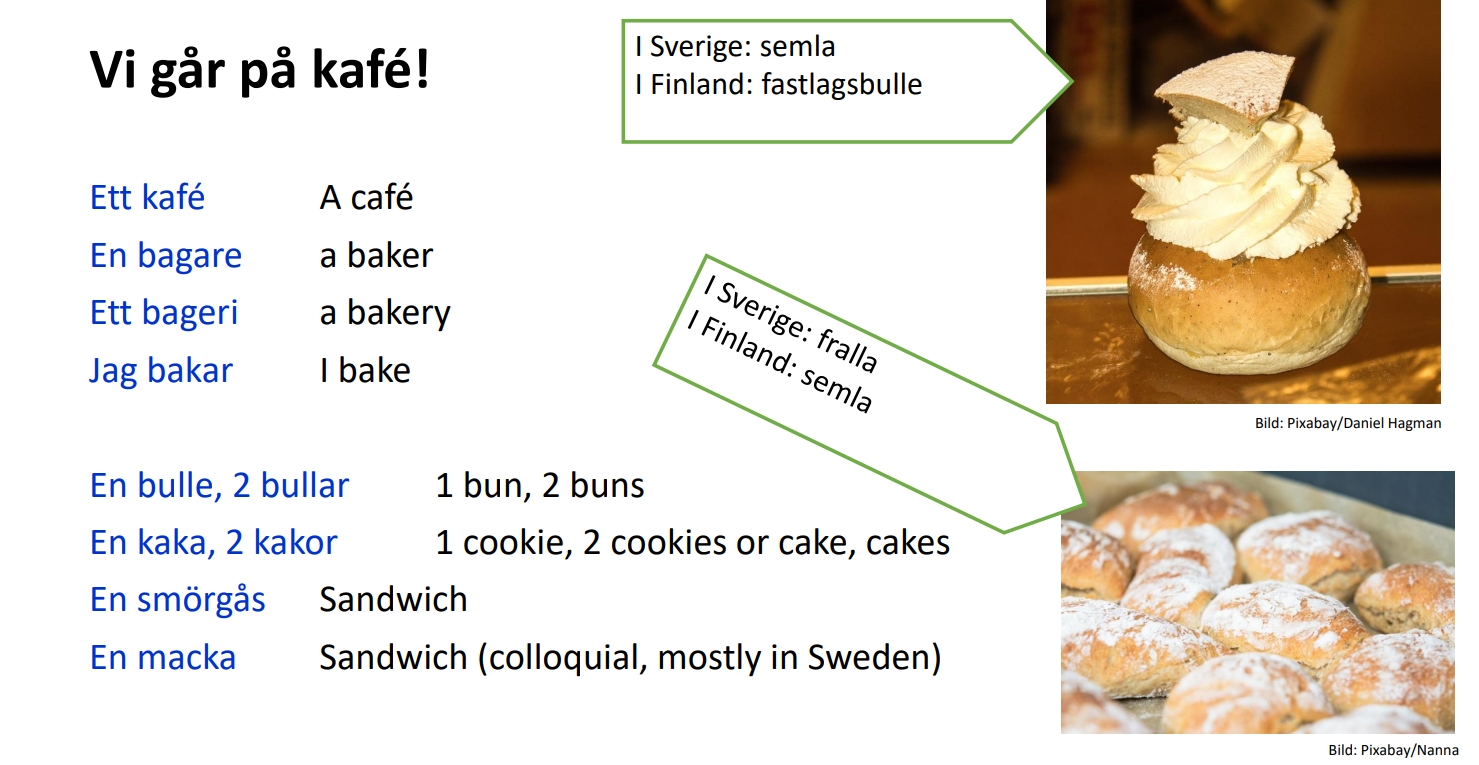